ΕΠΙΔΡΑΣΗ ΤΗΣ ΘΕΡΜΟΚΡΑΣΙΑΣ ΣΤΗ ΣΤΑΘΕΡΑ ΤΑΧΥΤΗΤΑΣ ΑΝΤΙΔΡΑΣΗΣ
Προσδιορισμός της σταθεράς ταχύτητας της υδρόλυσης του οξικού αιθυλεστέρα
2/18
Εξάρτηση της ταχύτητας αντίδρασης από τη θερμοκρασία
Η ταχύτητα των περισσότερων αντιδράσεων αυξάνεται με την αύξηση της θερμοκρασίας.
Οι περισσότερες αντιδράσεις εμπίπτουν στο διάστημα μεταξύ της υδρόλυσης του μεθυλικού αιθυλεστέρα (όπου η σταθερά ταχύτητας στους 35οC είναι 1.82 φορές μεγαλύτερη αυτής στους 25οC) και της υδρόλυσης της σακχαρόζης (όπου ο αντίστοιχος παράγοντας είναι 4.13).
Ένας εμπειρικός, προσεγγιστικός κανόνας είναι ότι η ταχύτητα της αντίδρασης, για αντιδράσεις που γίνονται κοντά στην θερμοκρασία δωματίου, διπλασιάζεται για κάθε αύξηση 10οC.
3/18
Εξάρτηση της ταχύτητας αντίδρασης από τη θερμοκρασία
Εξίσωση Arrhenius

	ή

Α: Προεκθετικός παράγοντας , Ea: Ενέργεια ενεργοποίησης
4/18
Εξάρτηση της ταχύτητας αντίδρασης από τη θερμοκρασία
(της μορφής y=a+bx)
Η γραφική παράσταση του lnk ως προς 1/Τ είναι μια ευθεία, με το lnΑ να δίνεται από την τεταγμένη του άξονα y (για 1/Τ  0) και το -Ea/R να προσδιορίζεται από την κλίση της ευθείας. 
Η εξίσωση Arrhenius μπορεί να εξηγηθεί με την βοήθεια της θεωρίας κρούσεων των χημικών αντιδράσεων.
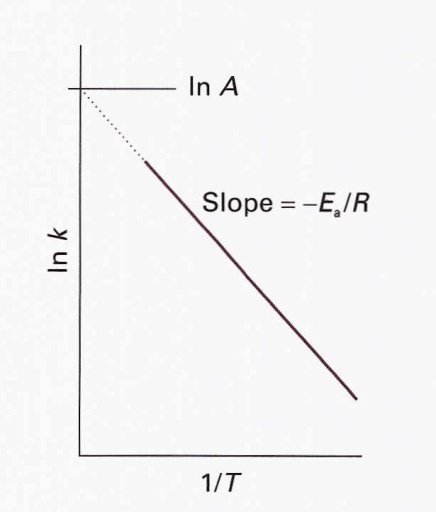 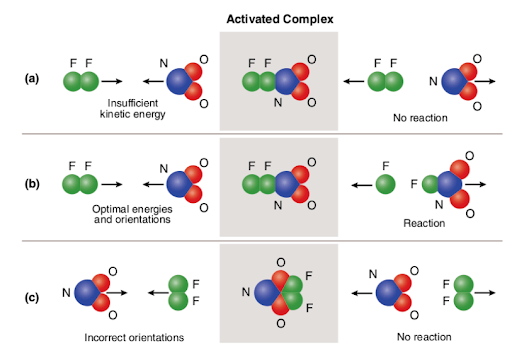 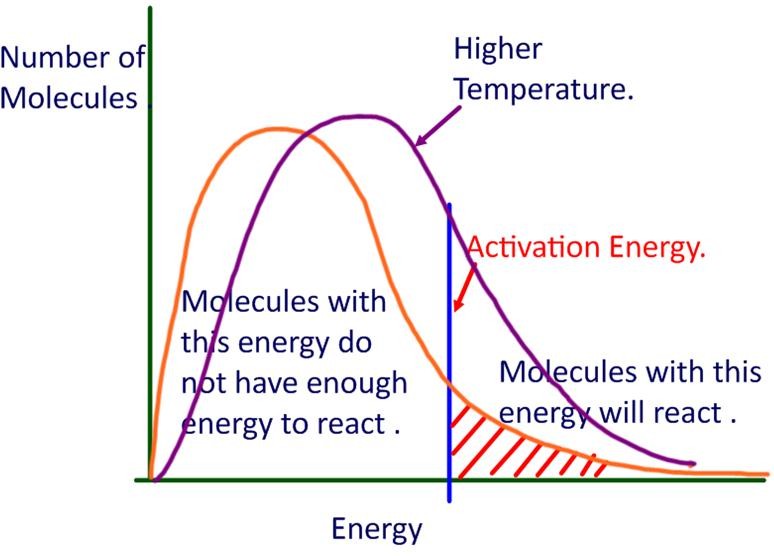 5/18
Εξάρτηση της ταχύτητας αντίδρασης από τη θερμοκρασία
Μεγάλη ενέργεια ενεργοποίησης σημαίνει ισχυρή εξάρτηση της σταθεράς ταχύτητας (και κατά συνέπεια του ρυθμού της αντίδρασης) από την θερμοκρασία
Όταν Εa=0 (μηδενική ενέργεια ενεργοποίησης), τότε ο ρυθμός της αντίδρασης δεν εξαρτάται από την θερμοκρασία. 
Σπάνια παρατηρείται Εα<0 (ο ρυθμός μειώνεται με αύξηση της θερμοκρασίας) . Αυτό οφείλεται στο γεγονός ότι η αντίδραση ακολουθεί ένα πολύπλοκο (πολυβηματικό) μηχανισμό.
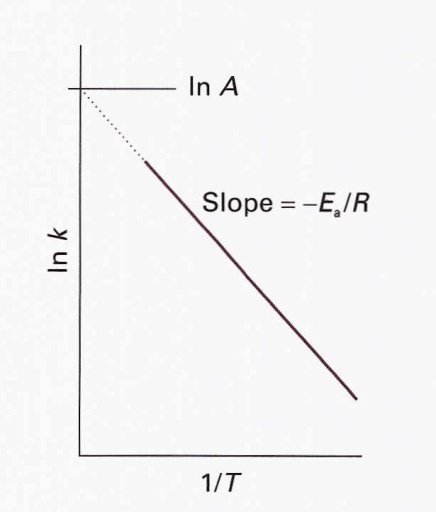 6/18
Ερμηνεία παραμέτρων Arrhenius
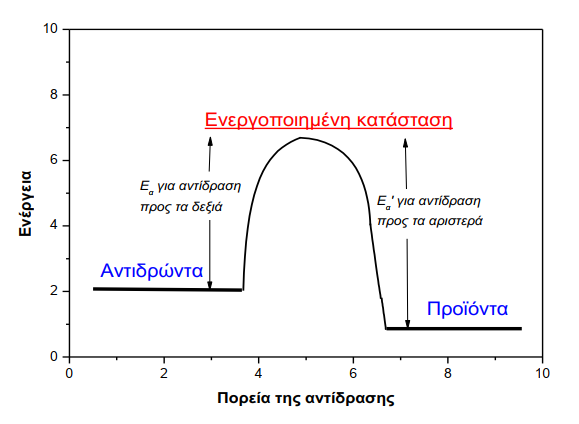 7/18
Παρακολούθηση της κινητικής της υδρόλυσης του οξικού αιθυλεστέρα
Θεωρητικό Μέρος
Η υδρόλυση του οξικού αιθυλεστέρα μπορεί να πραγματοποιηθεί σε όξινο περιβάλλον (το προστιθέμενο οξύ δρα ως καταλύτης):
Αν και η αντίδραση είναι διμοριακή, μπορεί να μελετηθεί ως ψευδομονομοριακή πρώτης τάξης καθώς η συγκέντρωση του νερού (ενός από τα δύο αντιδρώντα) παραμένει πρακτικά σταθερή κατά την διάρκεια της αντίδρασης (αραιό υδατικό διάλυμα):
κινητική εξίσωση
(Της μορφής y=ax)
Επομένως σε ένα διάγραμμα ln(C0/Ct) vs. t η κλίση της ευθείας δίνει την σταθερά k (t-1).
8/18
Παρακολούθηση της κινητικής της υδρόλυσης του οξικού αιθυλεστέρα
Θεωρητικό Μέρος
Ο προσδιορισμός της συγκέντρωσης του οξικού αιθυλεστέρα, γίνεται μέσω του προσδιορισμού της συγκέντρωσης του παραγόμενου οξικού οξέος, η οποία προσδιορίζεται μέσω τιτλοδότησης με διάλυμα ισχυρής βάσης (ΝαΟΗ) γνωστής συγκέντρωσης, Cβ. 
Επειδή όμως η αντίδραση της υδρόλυσης γίνεται σε όξινο περιβάλλον που δημιουργείται με την προσθήκη ενός ισχυρού οξέως (π.χ. HCl) γνωστής συγκέντρωσης, CHCl, ο όγκος του διαλύματος της βάσης που χρειάζεται για την εξουδετέρωση αντιστοιχεί όχι μόνο στο παραγόμενο οξικό οξύ αλλά και στο HCl.
9/18
Παρακολούθηση της κινητικής της υδρόλυσης του οξικού αιθυλεστέρα
Θεωρητικό Μέρος
V είναι ο αρχικός όγκος του διαλύματος του δείγματος που τιτλοδοτείται
V0, Vt και V ο απαιτούμενος όγκος της βάσης για την εξουδετέρωση του δείγματος σε χρόνους 0, t και 
10/18
Παρακολούθηση της κινητικής της υδρόλυσης του οξικού αιθυλεστέρα
Θεωρητικό Μέρος
Από τις παραπάνω εξισώσεις λαμβάνουμε:
(Εξ. 3)-(Εξ. 2) →	Cβ(V-Vt)=CtV 
	 (Εξ. 3)-(Εξ. 1) → Cβ(V-V0)=C0V 
Διαιρώντας κατά μέλη τις τελευταίες εξισώσεις προκύπτει:




και τελικά:
διαμορφωμένη κινητική εξίσωση
11/18
Παρακολούθηση της κινητικής της υδρόλυσης του οξικού αιθυλεστέρα
Πειραματικό Μέρος
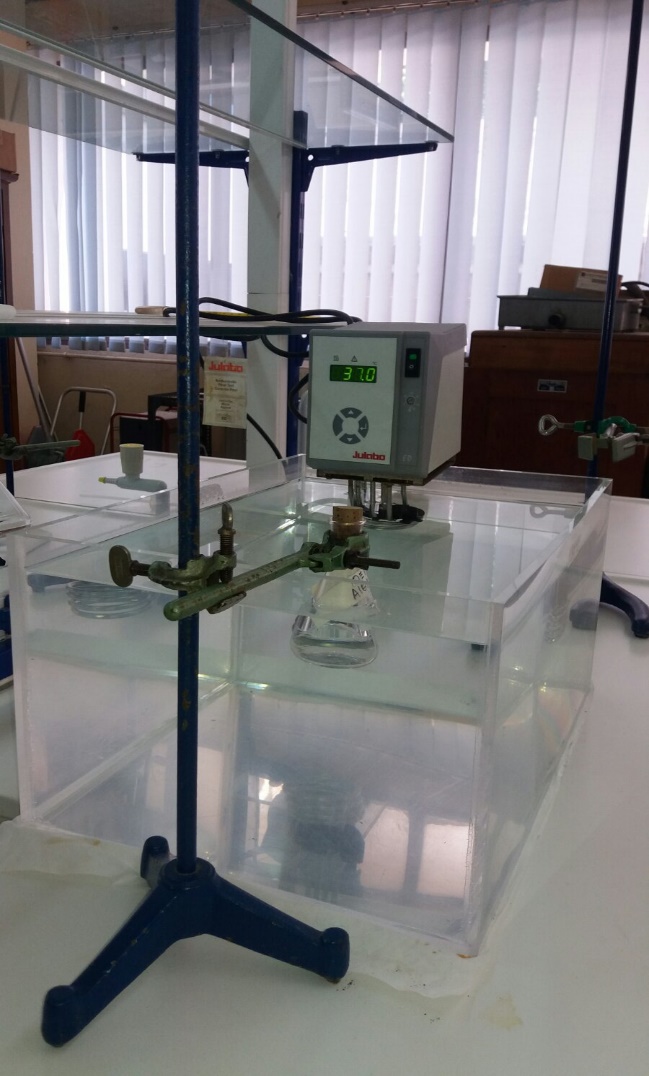 Παρασκευή - θερμοστάτηση διαλυμάτων
Παρασκευάζονται 4 διαλύματα των 100 ml με συγκέντρωση ~0.3 Ν HCl σε κωνικές φιάλες και στην συνέχεια τοποθετούνται σε θερμοστάτες νερού στη θερμοκρασία του πειράματος (22οC, 28οC, 37οC και 45οC).
Στους ίδιους θερμοστάτες τοποθετούνται κωνικές φιάλες με ~10-20 ml οξικού αιθυλεστέρα  έτσι ώστε να αποκτήσουν την θερμοκρασία του πειράματος.
Έναρξη αντίδρασης
Μεταφέρονται με σιφώνιο πλήρωσης 5 ml οξικού αιθυλεστέρα στην αντίστοιχη (δηλ. με ίδια θερμοκρασία) κωνική φιάλη με τα 100 ml HCl (έναρξη αντίδρασης, t=0) και αναδεύουμε έντονα για 15-20 s.
Θερμοστατούμενο υδρόλουτρο του Εργαστηρίου Φυσικής Χημείας του Τμήματος Χημείας, ΑΠΘ
12/18
Παρακολούθηση της κινητικής της υδρόλυσης του οξικού αιθυλεστέρα
Πειραματικό Μέρος
3. Παρακολούθηση της αντίδρασης – Τιτλοδότηση (Vt)
Σε ορισμένα χρονικά διαστήματα από την έναρξη της αντίδρασης (5 min, 10 min, 15 min, 20 min, 25 min, 30 min, 35 min και 40 min) μεταφέρουμε 5  ml από το παραπάνω αντιδρών μίγμα (οξικός αιθυλεστέρας + HCl) σε κωνική φιάλη που περιέχει περίπου ~100 ml νερό (προκειμένου να αραιωθεί και να σταματήσει η αντίδραση) και ογκομετρούμε με διάλυμα 0.1 Μ NaOH και δείκτη φαινολοφθαλεΐνη. Η ποσότητα του NaOH αντιστοιχεί στο Vt.
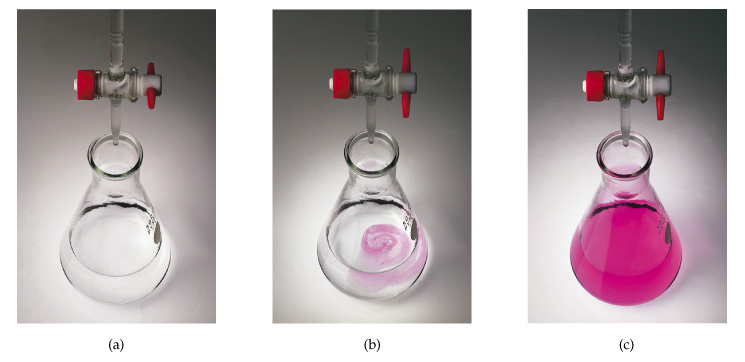 13/18
Παρακολούθηση της κινητικής της υδρόλυσης του οξικού αιθυλεστέρα
Πειραματικό Μέρος
4. Ολοκλήρωση της αντίδρασης (V∞)
Προκειμένου να επιταχύνουμε την αντίδραση και να φτάσει στο τέλος της, μετά τα 40 min μεταφέρουμε την κωνική φιάλη με το αντιδρών μίγμα σε υδρόλουτρο θερμοκρασίας 60-65οC για 15 min και στην συνέχεια επανατοποθετείται στο θερμοστάτη για να αποκτήσει την θερμοκρασία του πειράματος. Όπως και πριν, ογκομετρούμε δείγμα 5 ml με 0.1 Μ NaOH και δείκτη φαινολοφθαλεΐνη. Η ποσότητα του NaOH αντιστοιχεί στο V.
5. Εύρεση αρχικού όγκου (V0)
Προκειμένου να βρούμε την ποσότητα της βάσης που αντιστοιχεί σε χρόνο t=0, V0, μεταφέρουμε 5 ml διαλύματος ~0.3 Ν HCl σε κωνική φιάλη, αραιώνουμε με νερό και ογκομετρούμε όπως στα προηγούμενα στάδια.
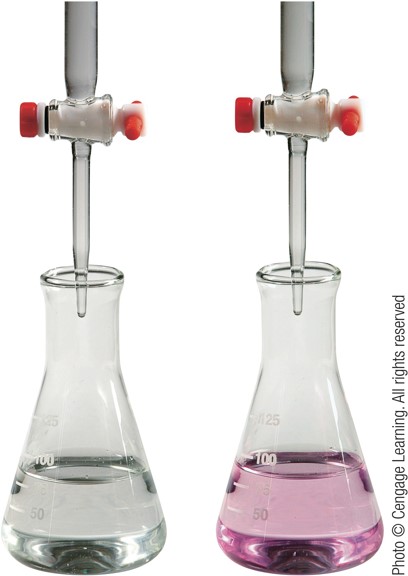 Η παραπάνω διαδικασία επαναλαμβάνεται για όλες τις θερμοκρασίες!
14/18
Παρακολούθηση της κινητικής της υδρόλυσης του οξικού αιθυλεστέρα
Επεξεργασία πειραματικών μετρήσεων
Κατασκευή τεσσάρων πινάκων (για τις τέσσερις διαφορετικές θερμοκρασίες): 






2. Κατασκευή τεσσάρων διαγραμμάτων ln[(V-V0)/(V-Vt)] vs. t και εύρεση της σταθεράς της ταχύτητας, k, για κάθε θερμοκρασία από την κλίση της αντίστοιχης ευθείας.
15/18
Παρακολούθηση της κινητικής της υδρόλυσης του οξικού αιθυλεστέρα
Επεξεργασία πειραματικών μετρήσεων
3. Προσδιορισμός της ενέργειας ενεργοποίησης, Ea, της αντίδρασης
Στη συνέχεια κατασκευάζεται το διάγραμμα lnk vs. 1/T και από την κλίση του βρίσκουμε την ενέργεια ενεργοποίησης της αντίδρασης, Ea, σύμφωνα με την εξίσωση Arrhenius:
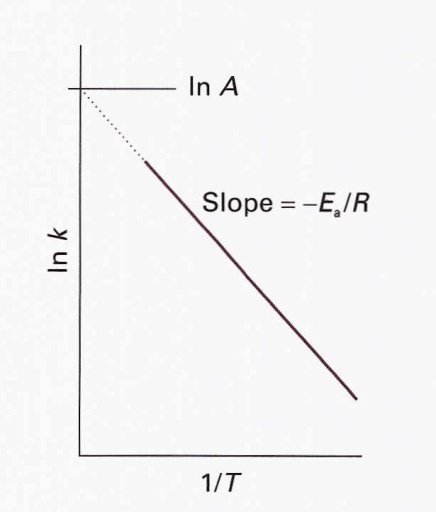 Παγκόσμια σταθερά των αερίων:
R=0.082 L atm/mol K
ή
R=8.314 J/mol K
16/18
Παρακολούθηση της κινητικής της υδρόλυσης του οξικού αιθυλεστέρα
Επεξεργασία πειραματικών μετρήσεων
Οι εργασίες θα περιέχουν μόνο την επεξεργασία των πειραματικών μετρήσεων-όχι θεωρητικό μέρος ή περιγραφή του πειράματος!

Η καταληκτική ημερομνία παράδοσης όλων των εργασιών είναι η ημερομηνία της εξέτασης του μαθήματος ΦΧ ΙΙΙ.

Το αρχείο της παρουσίαση της άσκησης και οι πειραματικές μετρήσεις στην ιστοσελίδα:

https://photocatalysisgroup.web.auth.gr/ 

(Σημειώσεις→Φυσική Χημεία ΙΙΙ→Επίδραση θερμοκρασίας)
17/18
Προτεινόμενη βιβλιογραφία:
Πειραματική Φυσική‐Χημεία ”, Ι.Α. Μουμτζής, Εκδόσεις Ζήτη, Θεσσαλονίκη (1994), σελ. 288‐292.
“Φυσική Χημεία ΙΙΙ: Σημειώσεις εργαστηρίου”, Α. Αβρανάς (e-learning)
“Σημειώσεις Εργαστηρίου Χημικής Κινητικής”, Σ. Σωτηρόπουλος (e-learning)
Εργαστήριο Φυσικης Χημείας ΙΙΙ-Επίδραση θερμοκρασίας, Δ. Τσιπλακίδης (e-learning)
Προτεινόμενα videos:
https://www.youtube.com/watch?v=YHkjpcyLk0s
https://www.youtube.com/watch?v=Nug5CNYDpYc
https://www.youtube.com/watch?v=eSInI1xHvh4
18/18
Καλή συγγραφή 
και 
Καλή επιτυχία!
Χρυσάνθη Μπερμπερίδου, PhD, MSc
Μεταδιδακτορική Ερευνήτρια Εργαστηρίου Φυσικής Χημείας, Τμήματος Χημείας, ΑΠΘ
E-mail: cberber@chem.auth.gr